LIVE TRIBUNAL DE CONTAS
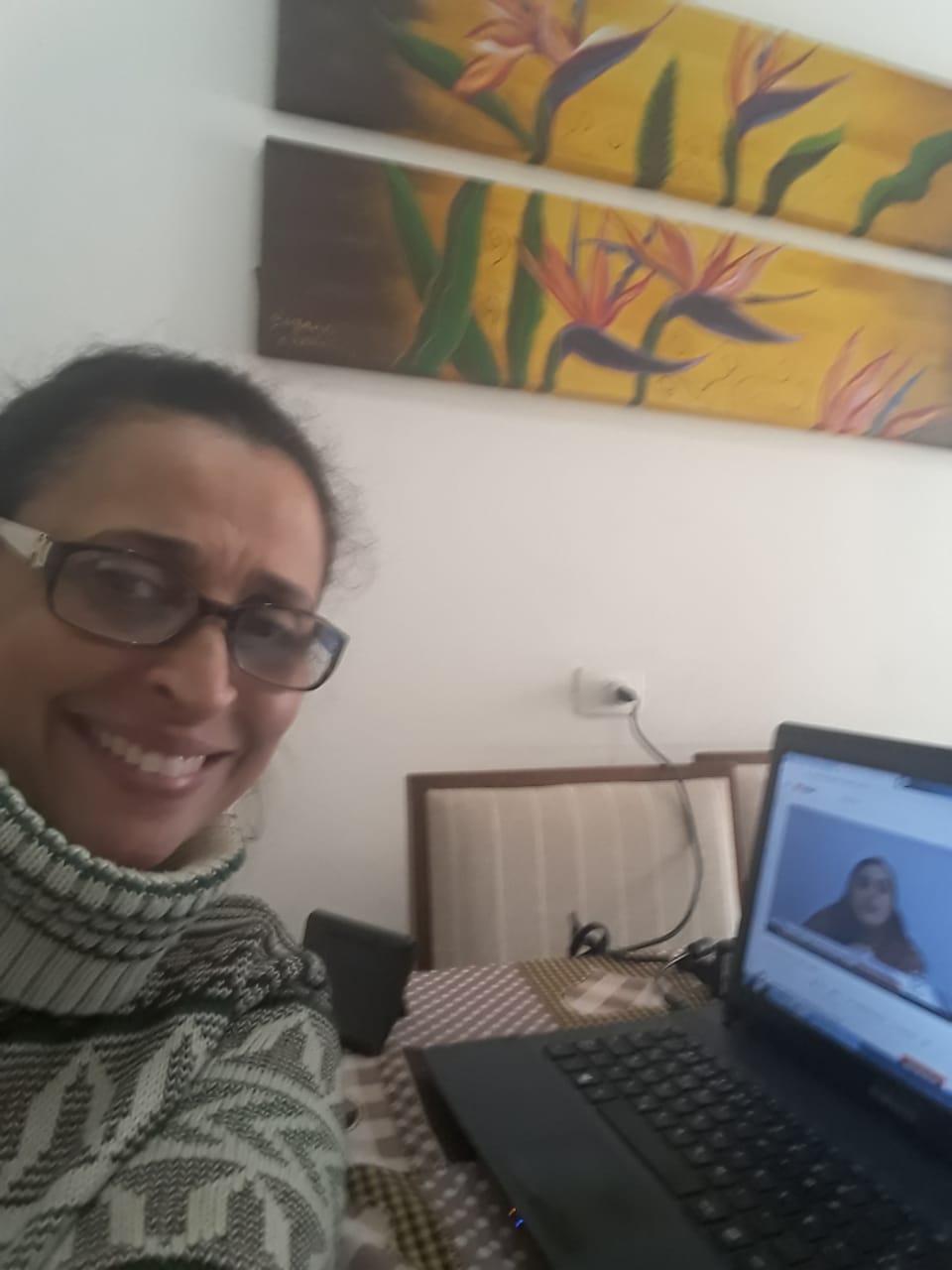 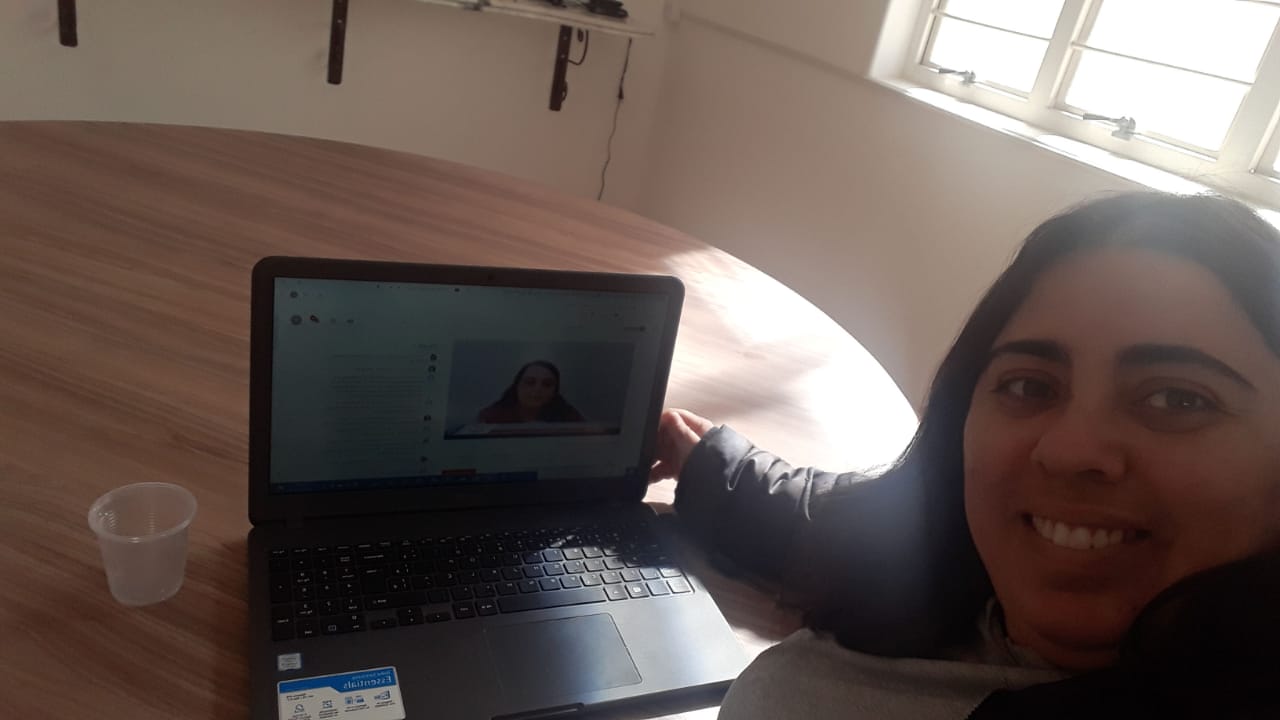 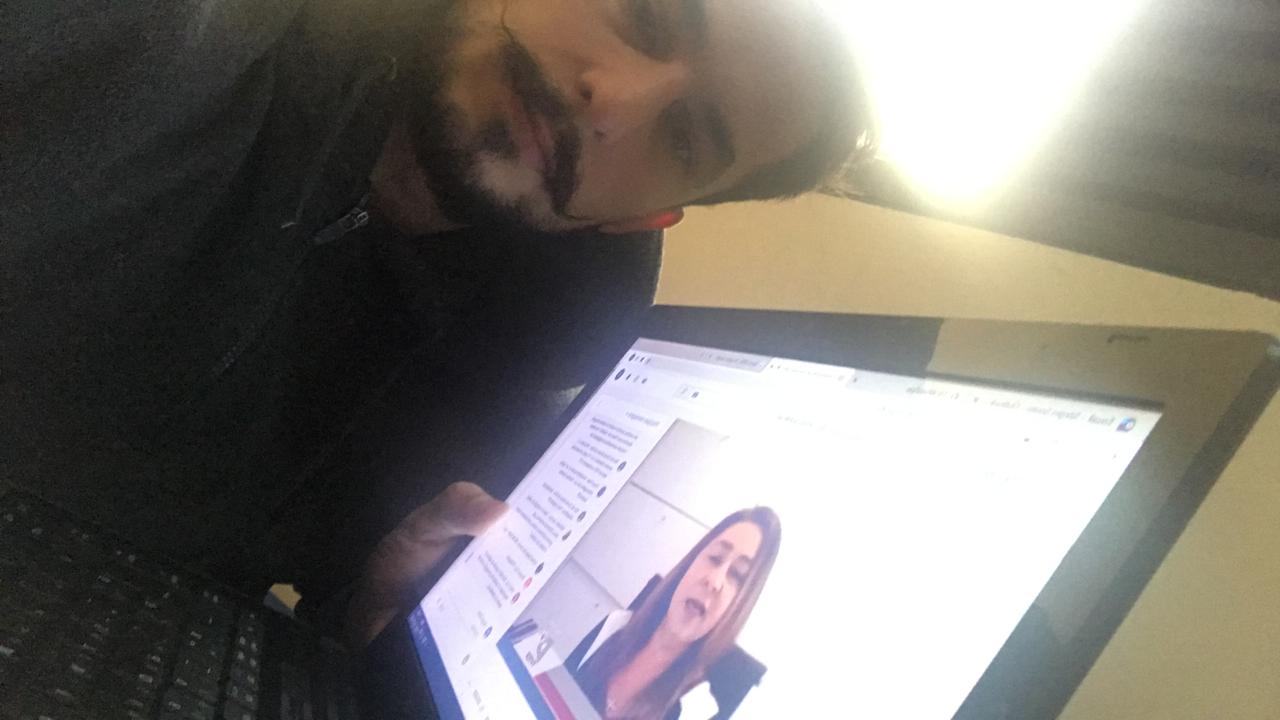 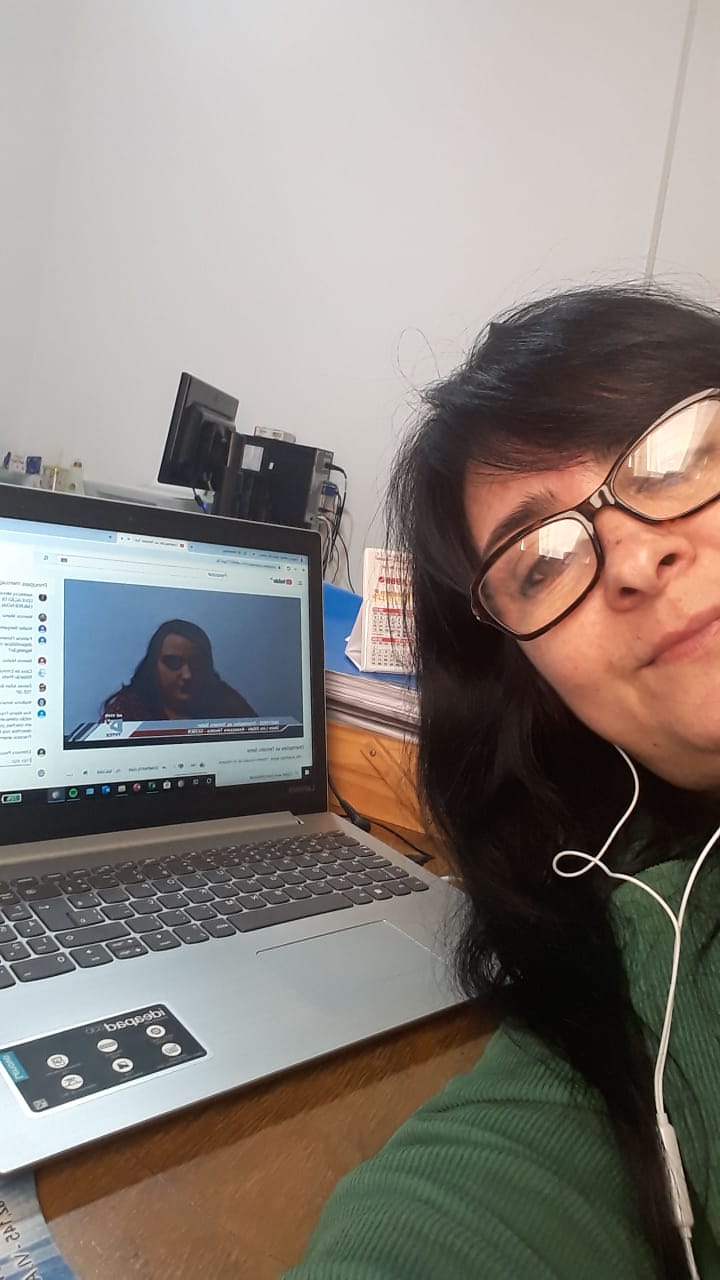 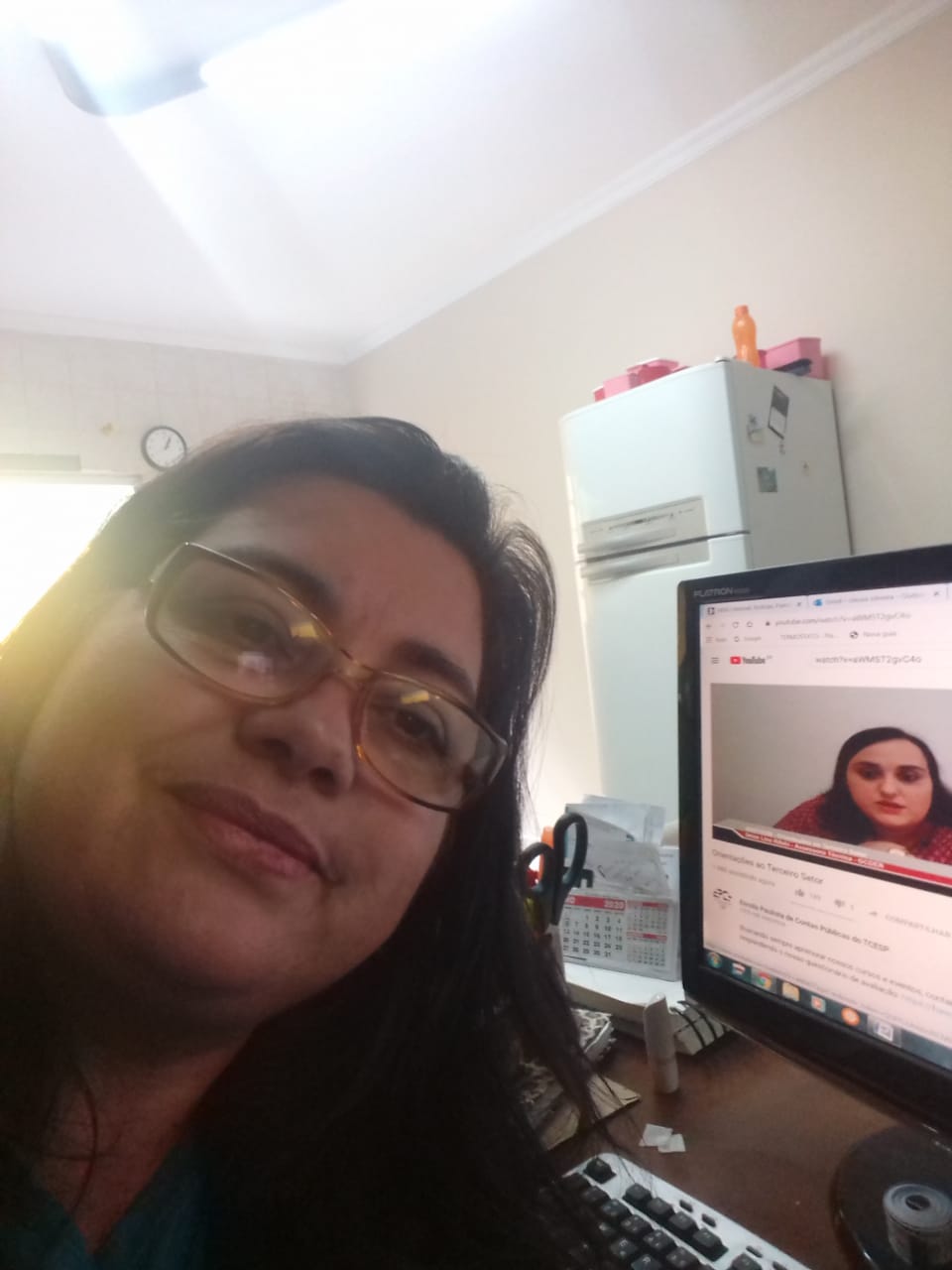 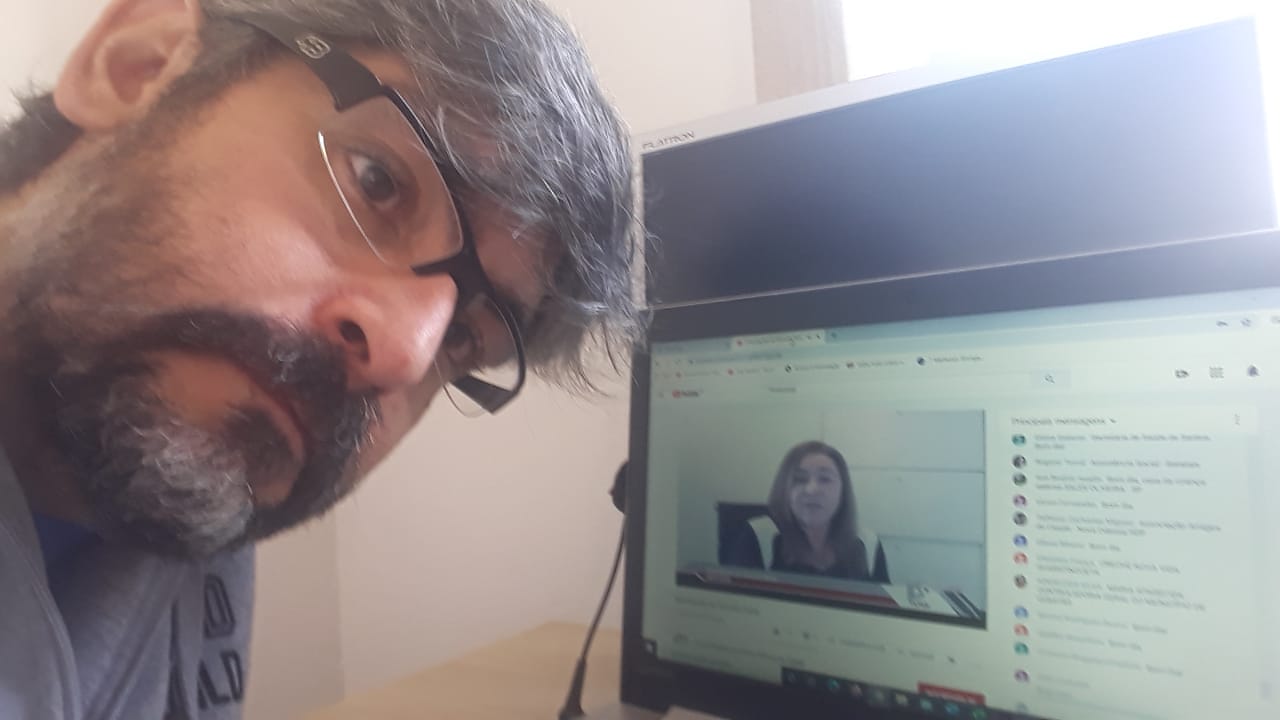 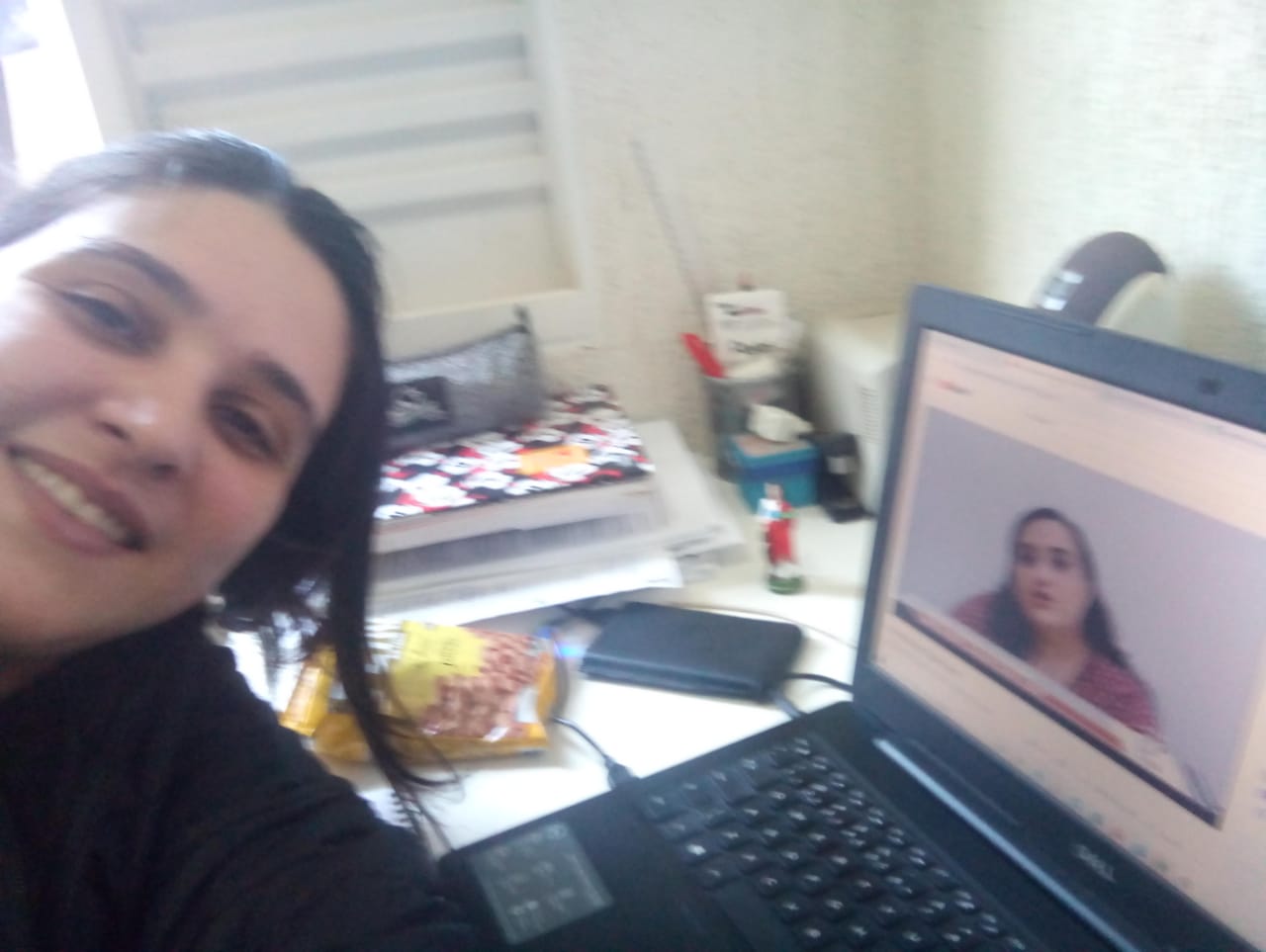 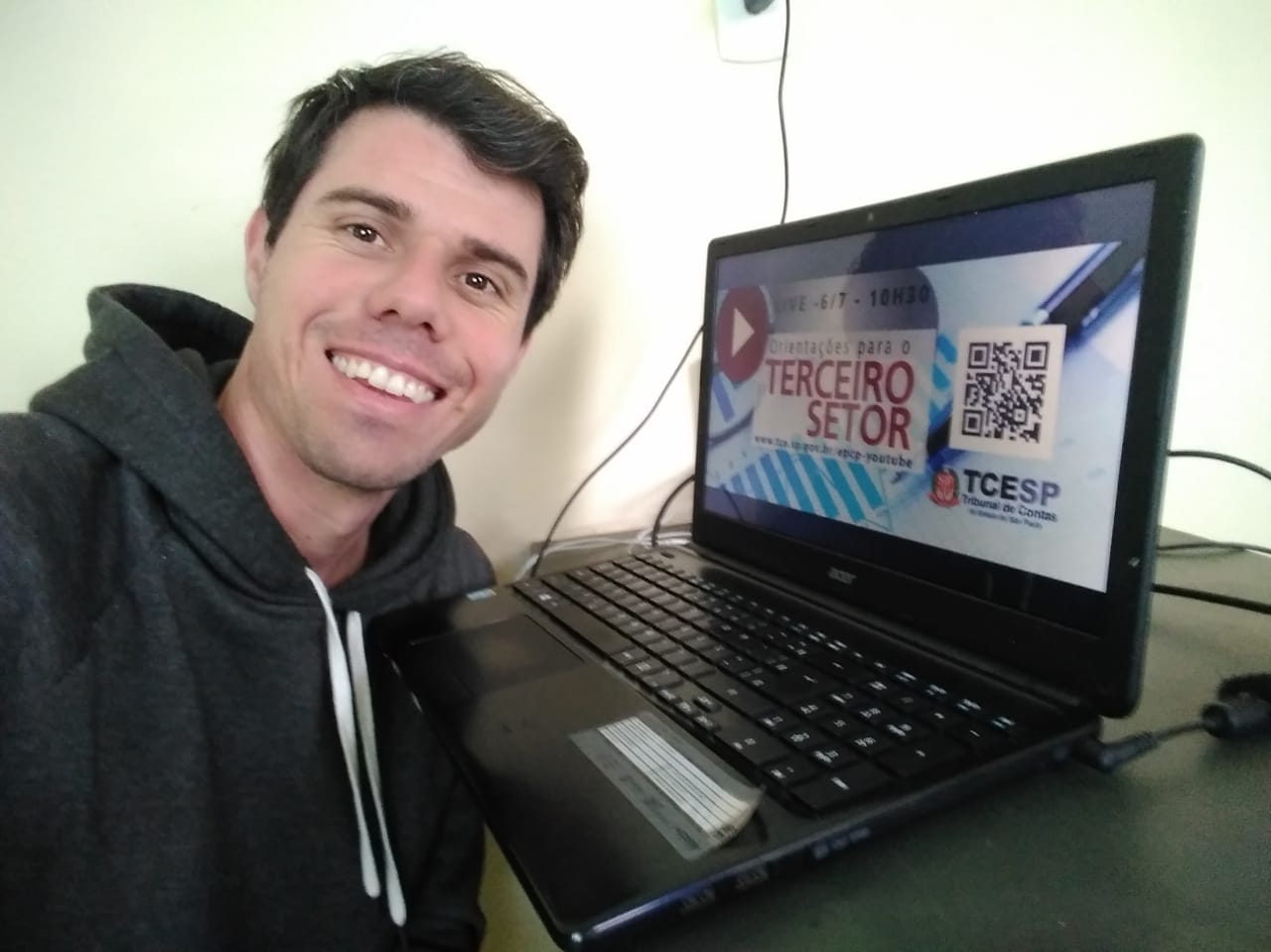